Est-ce vivant?
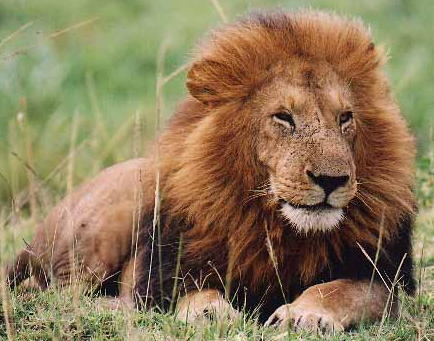 Adapté de : kindergarten kindergarten.com
Par : Hélène Pouliot-Cleare
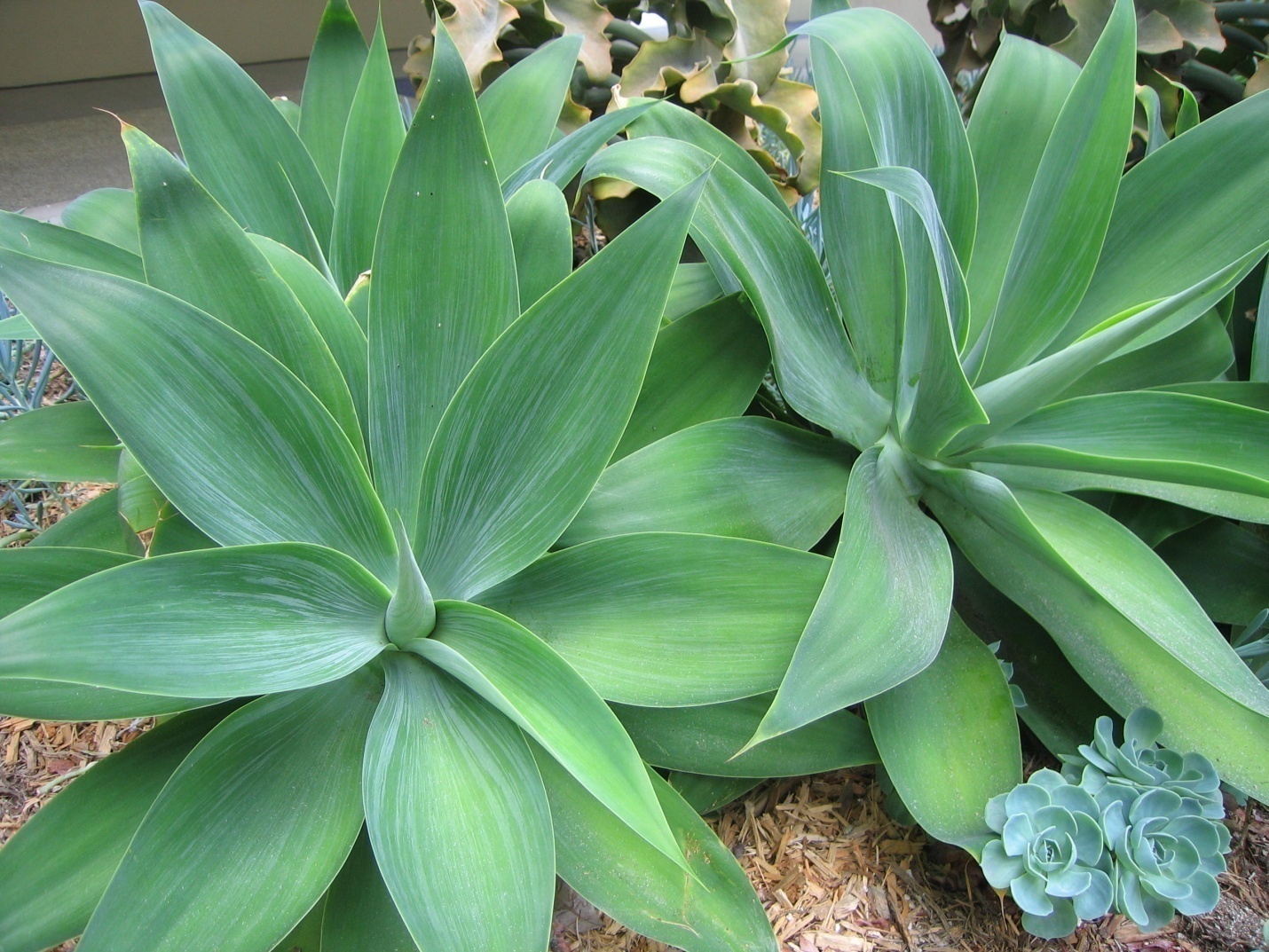 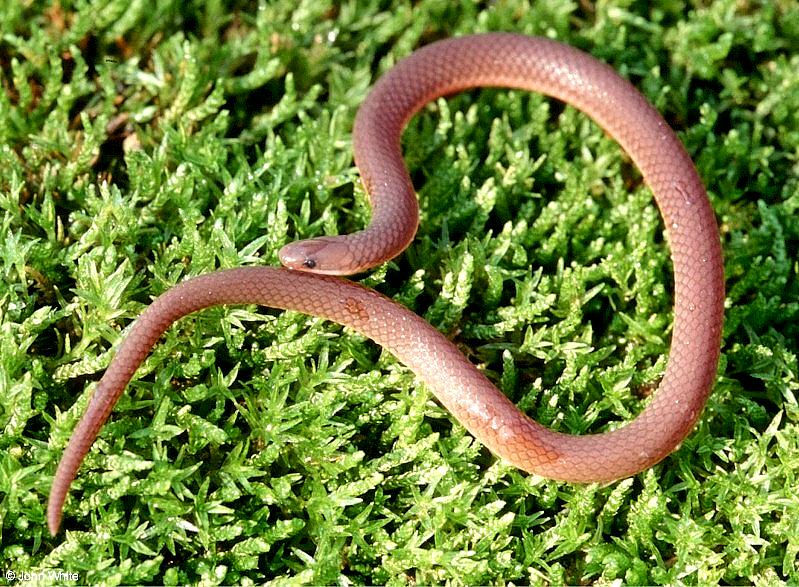 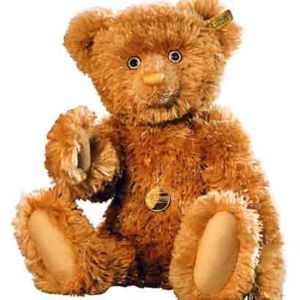 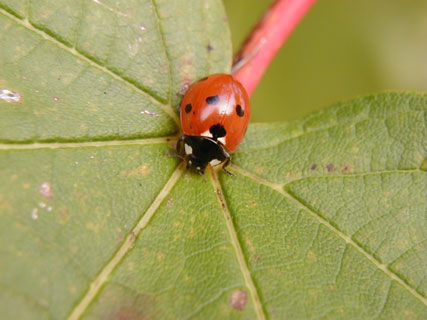 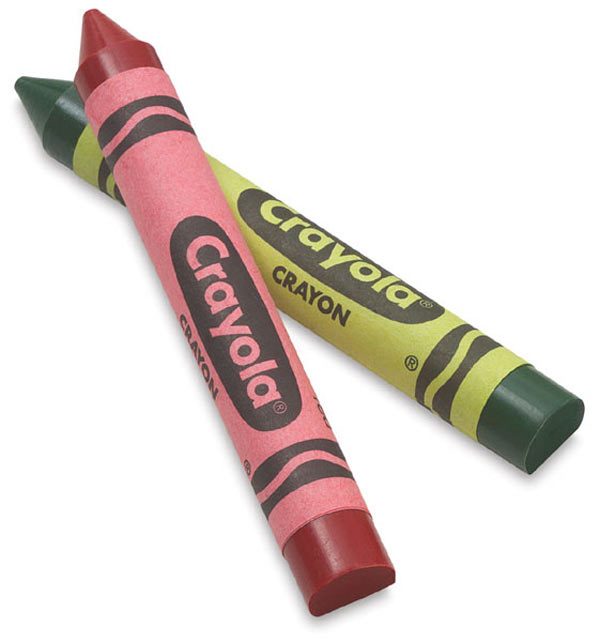 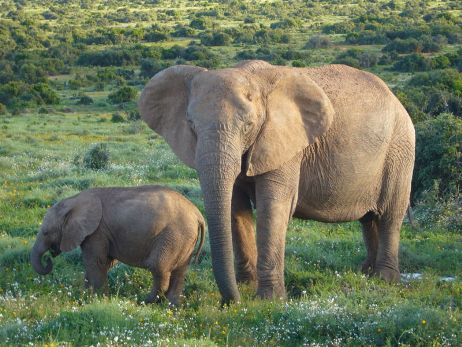 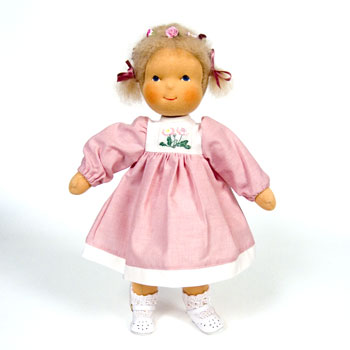 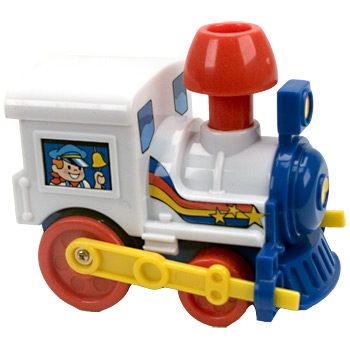 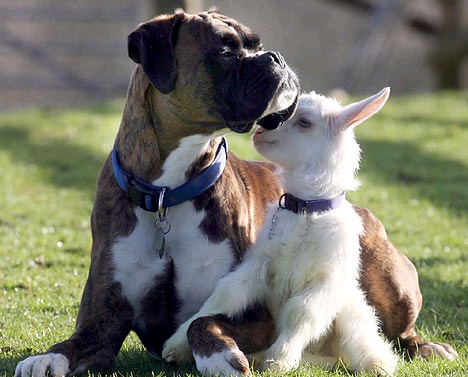 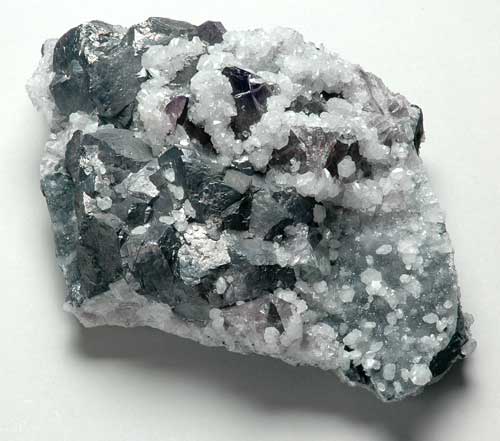 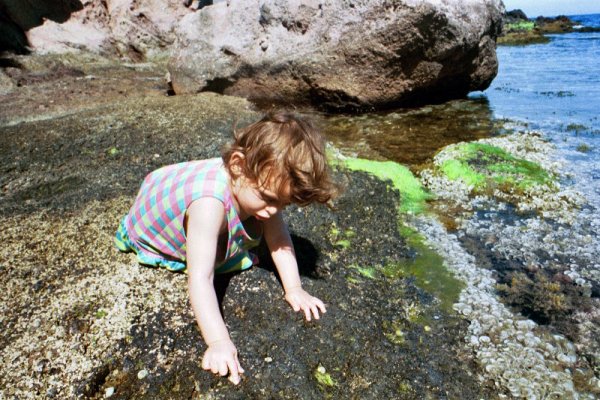 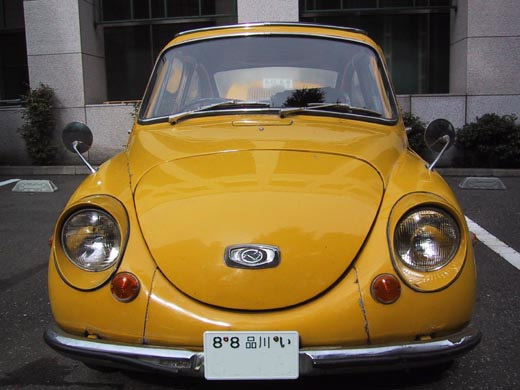 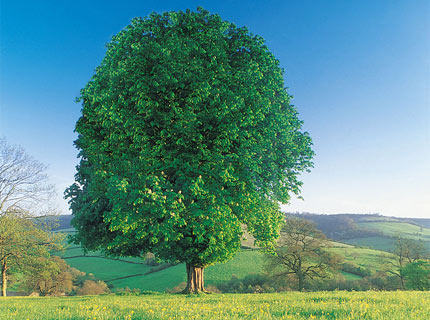 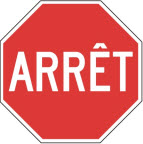 Arrêter et discuter
Comment peut-on savoir si quelque chose est vivant ou non vivant?

Prendre quelques minutes pour discuter des caractéristiques communes des choses vivantes.
Ce qui est vivant bouge.
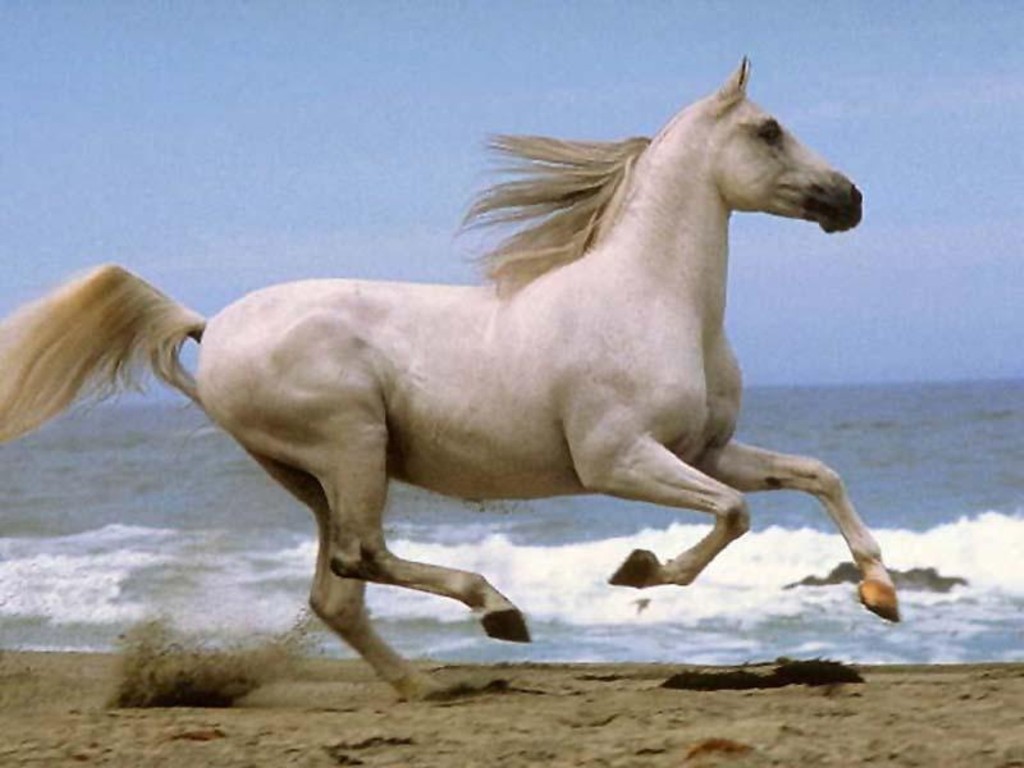 Ce qui est vivant grandi et change.
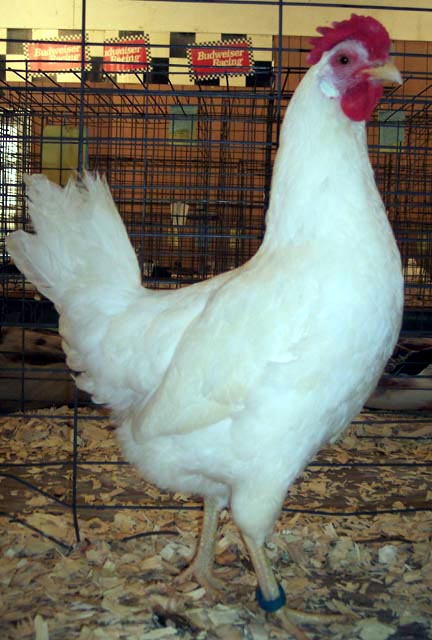 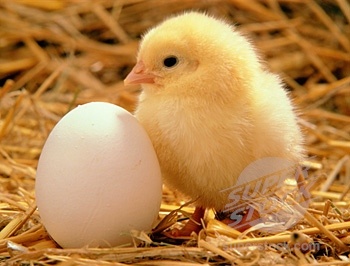 Ce qui est vivant respire.
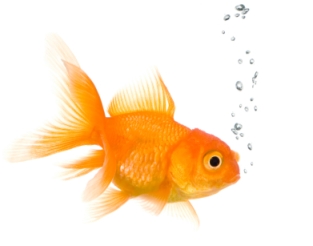 Ce qui est vivant reproduit (en font d’autres qui les ressemblent).
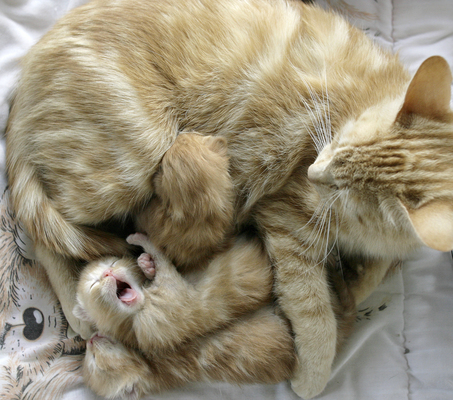 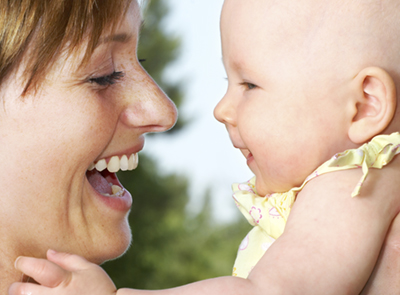 Ce qui est vivant a besoin de nourriture et d’eau pour vivre.
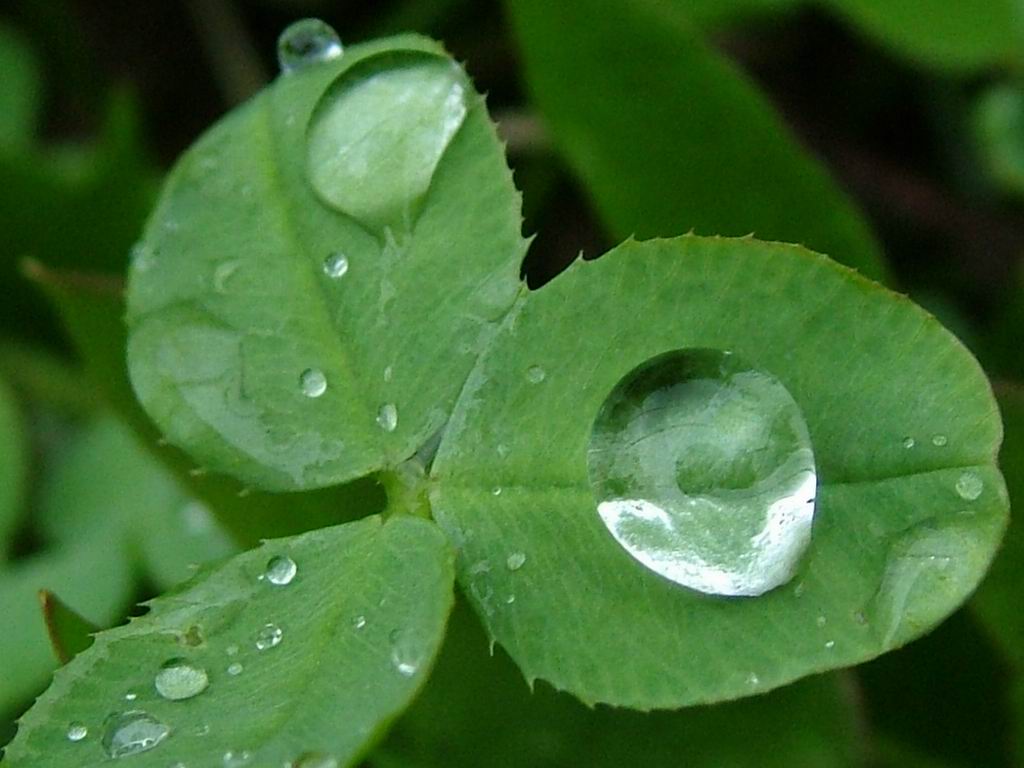 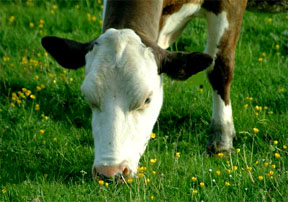 Question défi :
Est-ce que c’est vivant?
Explique ce que tu penses?
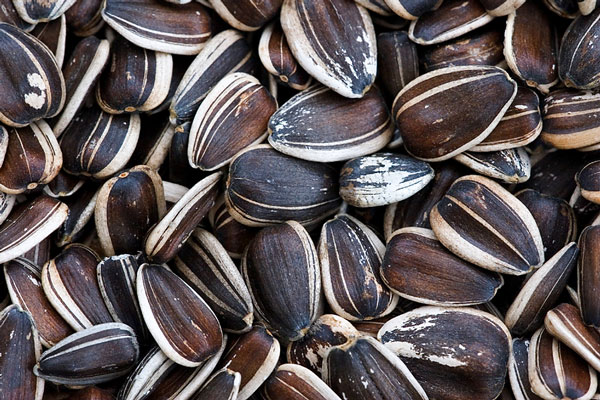 Question défi :
Est-ce que c’est vivant?
Explique ce que tu penses?
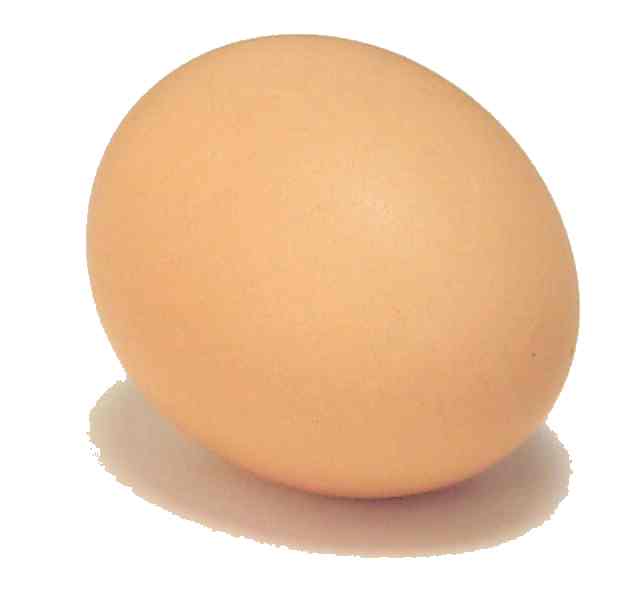 Question défi :
Est-ce que c’est vivant?
Explique ce que tu penses?
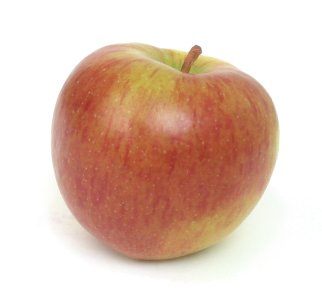